7Hb Earths Elements
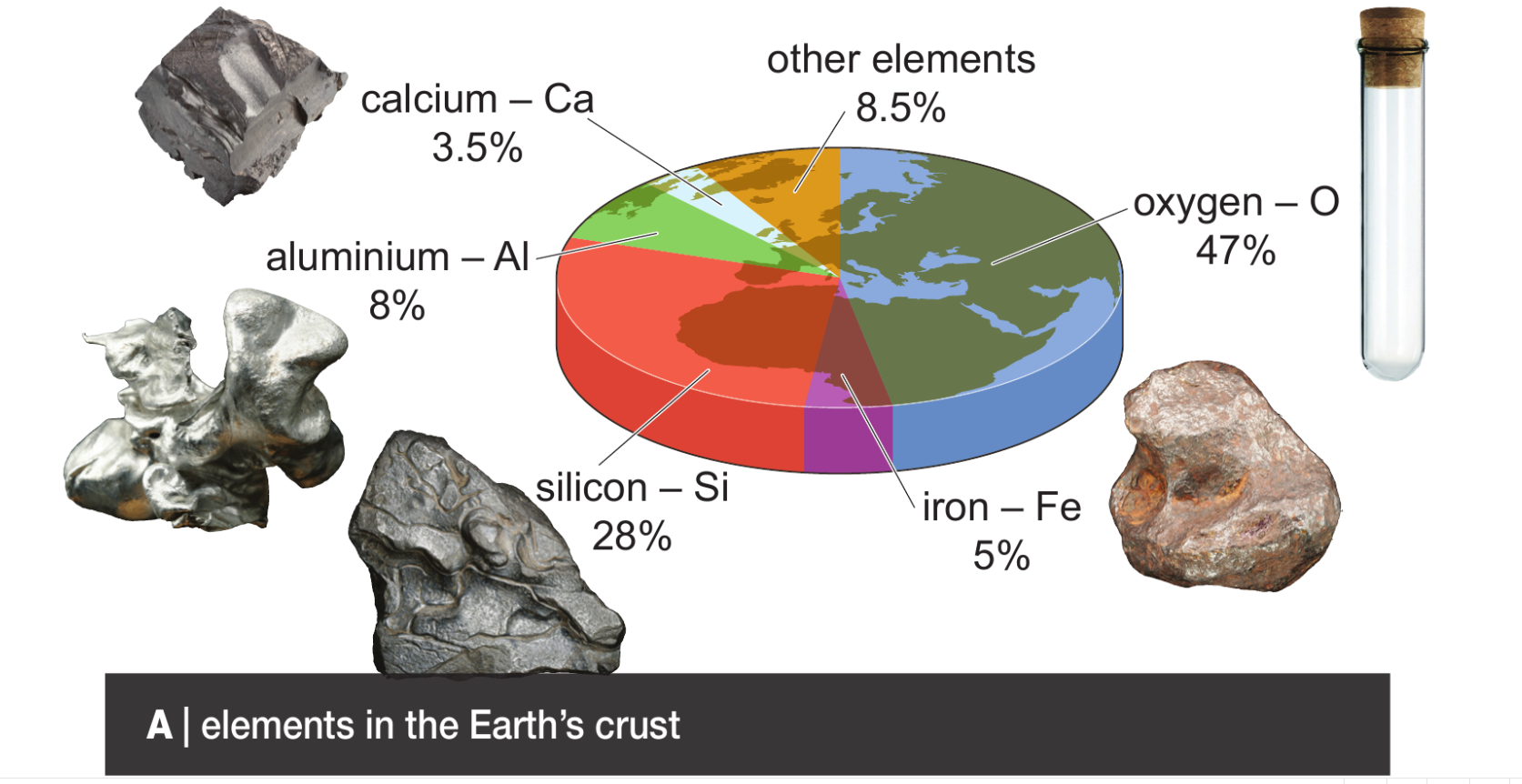 Which two elements make up 75% of the earths crust?

Which three named elements are metals?
Oxygen and silicon
Iron, aluminium and calcium
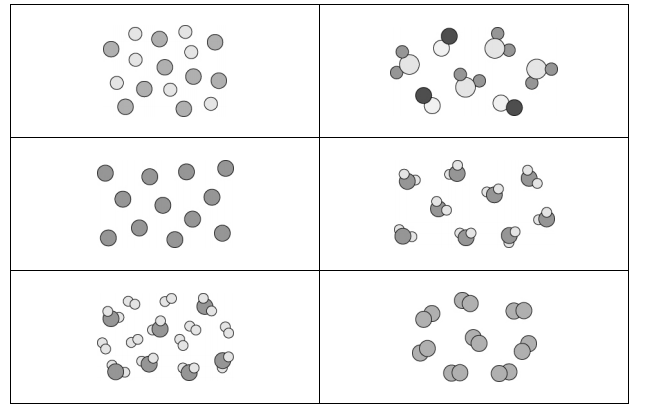 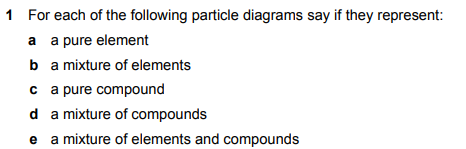 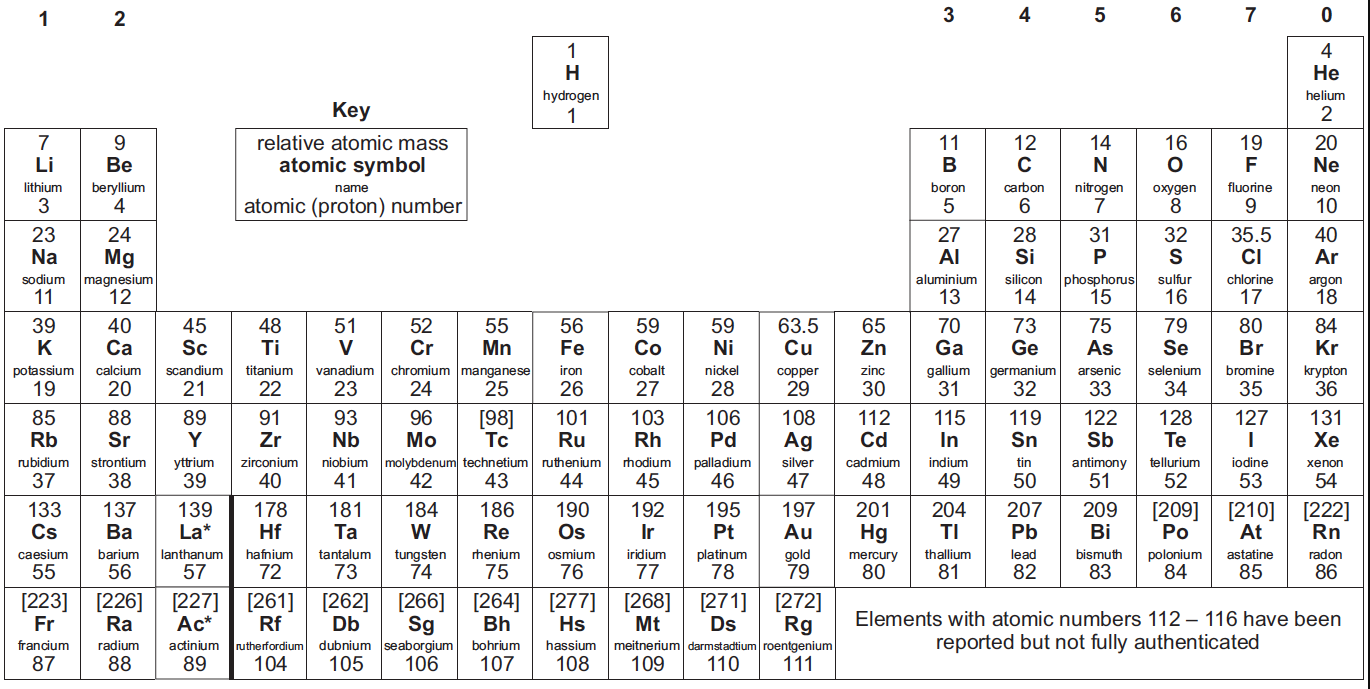 You will need your periodic table for the next task.
Symbols for elements
Identify the element shown in each photo.
Give the symbol for the element.
© Pearson Education Ltd 2014. Copying permitted for purchasing institution only.  This material is not copyright free.
Symbols for elements
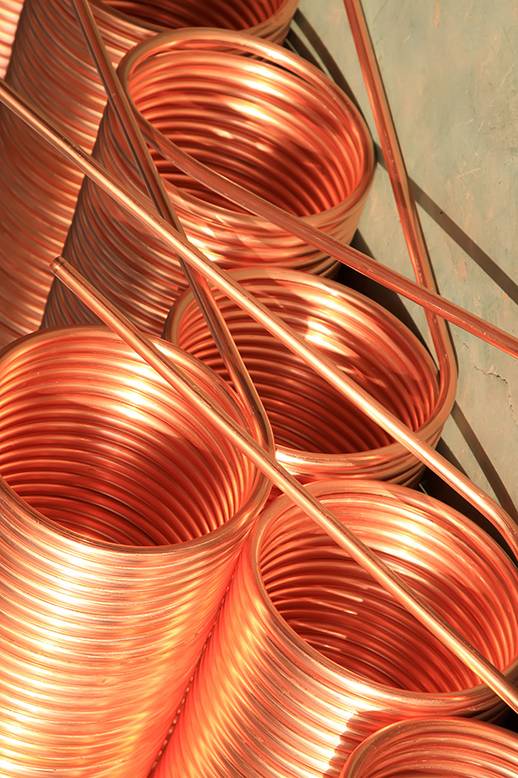 What element is this?
	Answer:

What is its symbol?
	Answer:
Copper
Cu
© Pearson Education Ltd 2014. Copying permitted for purchasing institution only.  This material is not copyright free.
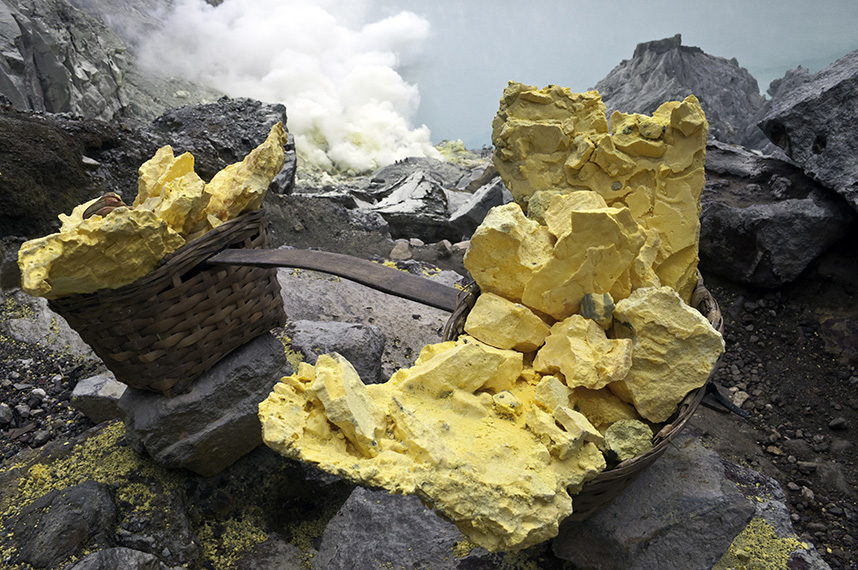 What element is this?  Answer:

What is its symbol?  Answer:
Sulfur
S
© Pearson Education Ltd 2014. Copying permitted for purchasing institution only.  This material is not copyright free.
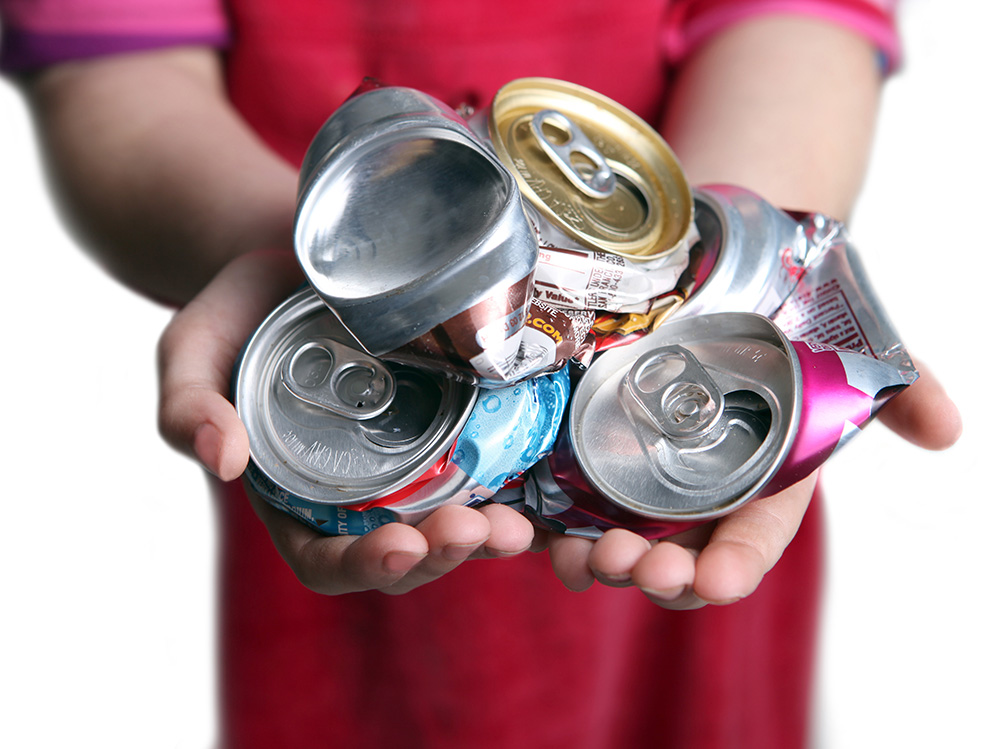 What element is this?  Answer:

What is its symbol?  Answer:
Aluminium
Al
© Pearson Education Ltd 2014. Copying permitted for purchasing institution only.  This material is not copyright free.
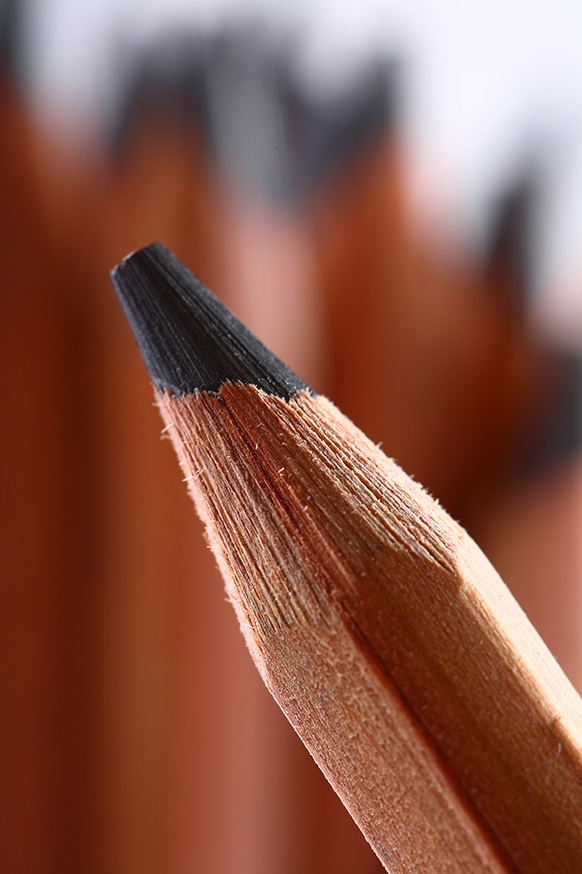 What element is this?
	Answer:

What is its symbol?
	Answer:
Carbon (graphite)
C
© Pearson Education Ltd 2014. Copying permitted for purchasing institution only.  This material is not copyright free.
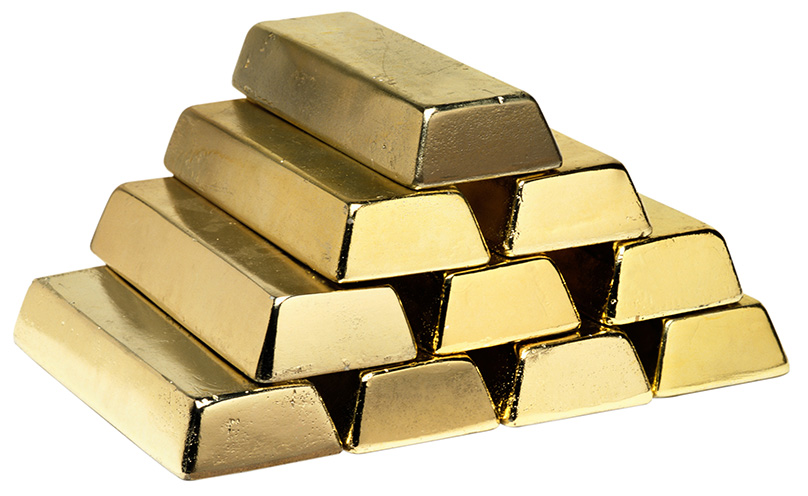 What element is this?  Answer:

What is its symbol?  Answer:
Gold
Au
© Pearson Education Ltd 2014. Copying permitted for purchasing institution only.  This material is not copyright free.
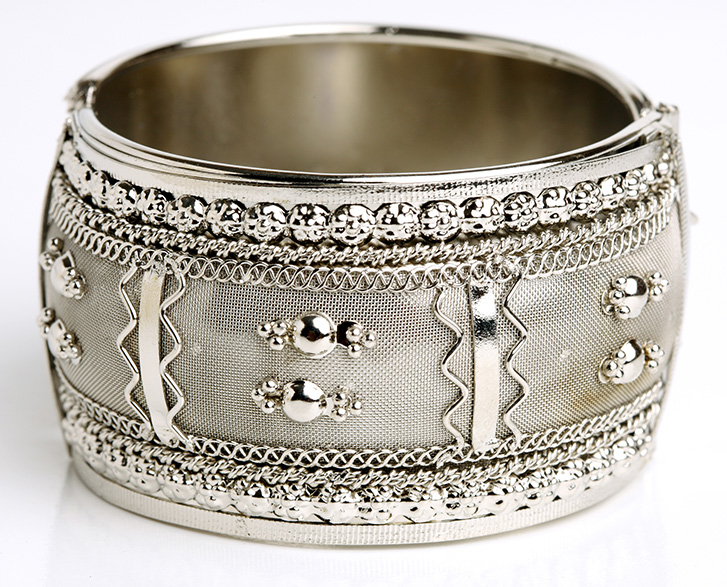 What element is this?  Answer:

What is its symbol?  Answer:
Silver
Ag
© Pearson Education Ltd 2014. Copying permitted for purchasing institution only.  This material is not copyright free.
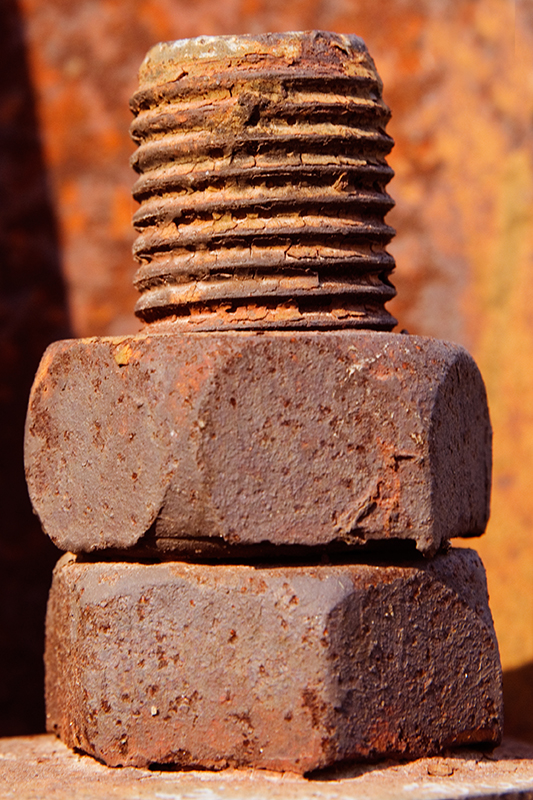 What element is this?
	Answer:

What is its symbol?
	Answer:
Iron
Fe
© Pearson Education Ltd 2014. Copying permitted for purchasing institution only.  This material is not copyright free.
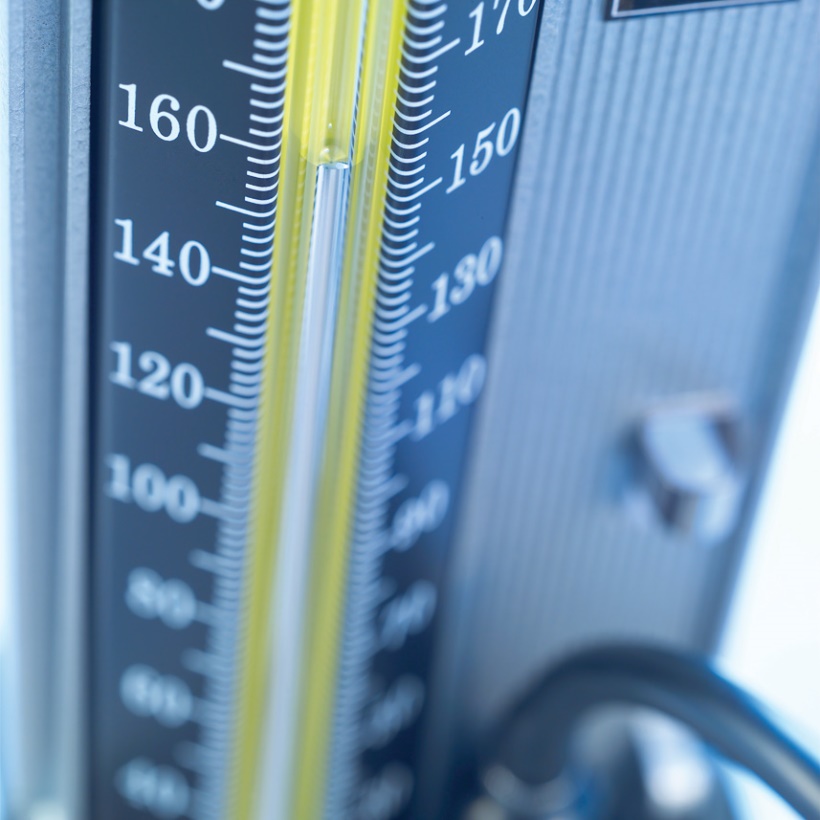 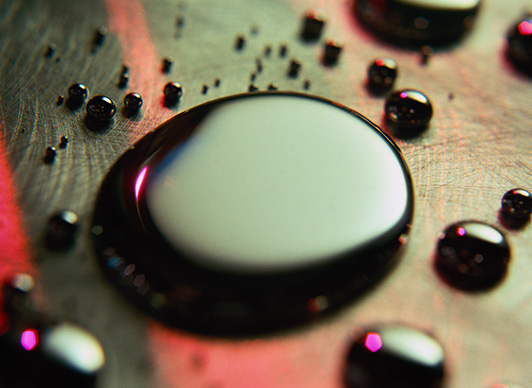 What element is this?  Answer:

What is its symbol?  Answer:
Mercury
Hg
© Pearson Education Ltd 2014. Copying permitted for purchasing institution only.  This material is not copyright free.
O
C
S
N
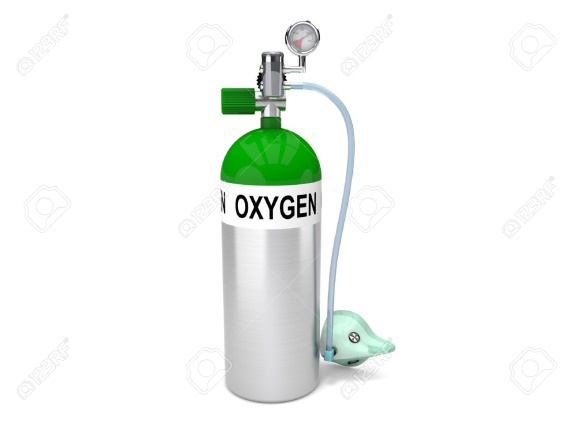 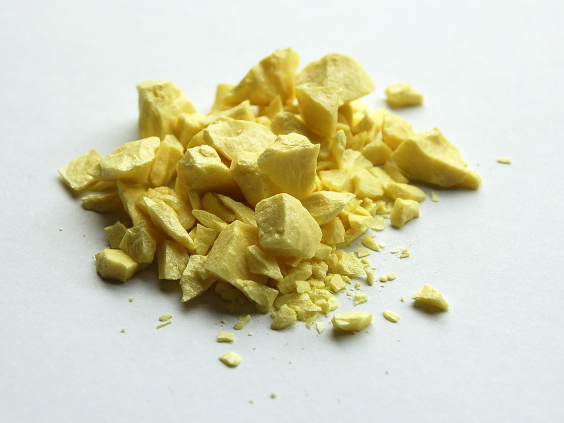 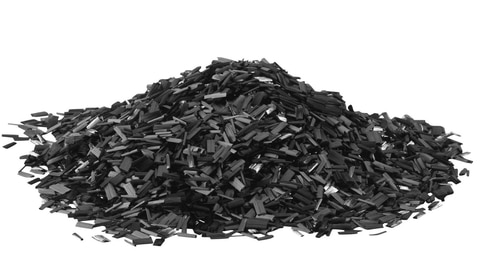 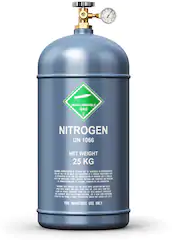 Al
Cl
Mg
Ca
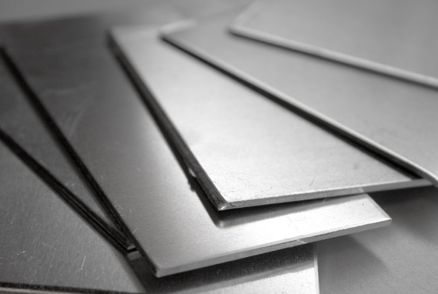 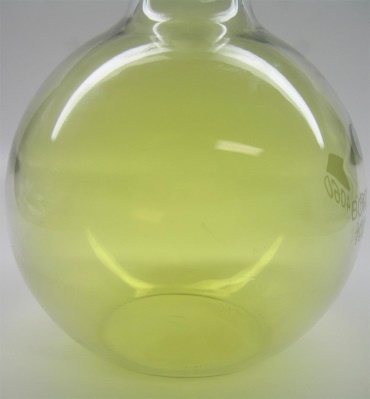 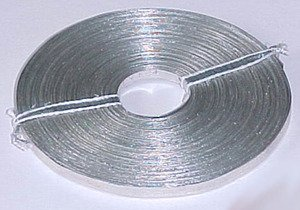 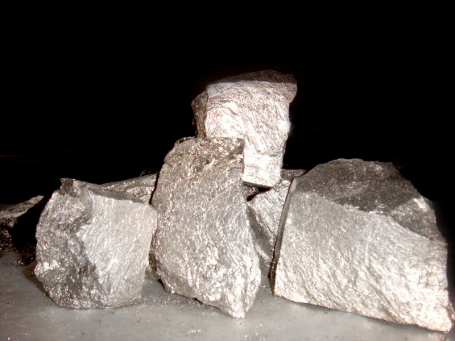 Fe
Na
Au
Pb
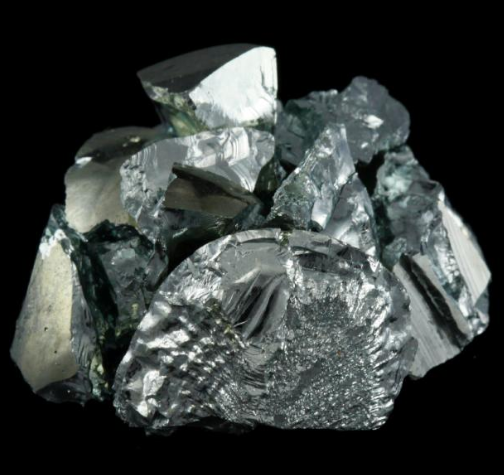 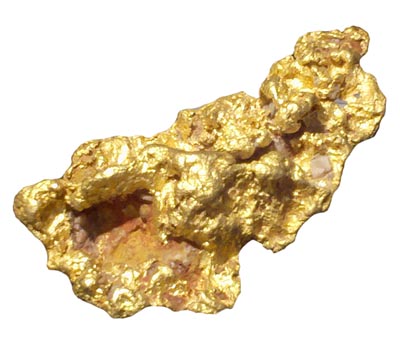 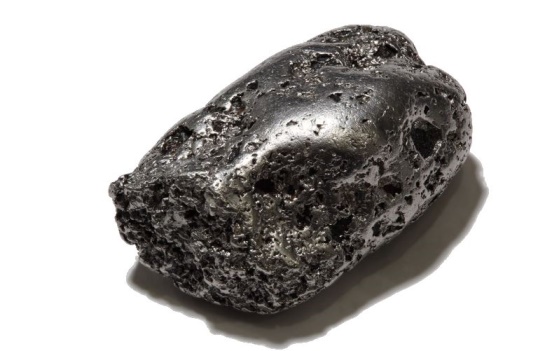 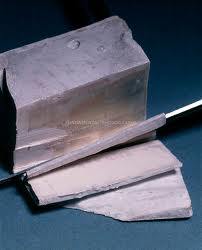 All the elements have a symbol. If the symbol is just one letter, it is a __________. If the symbol has two letters, the second letter is __________.

Some elements have symbols based on there old _______ names. The old latin name for iron is ferrum and its symbol is ______.
capital
lower case
Latin
Fe
lower case      Fe     capital     Latin
Properties and uses
Gold is used in jewellery because….

Copper is used for saucepans because….
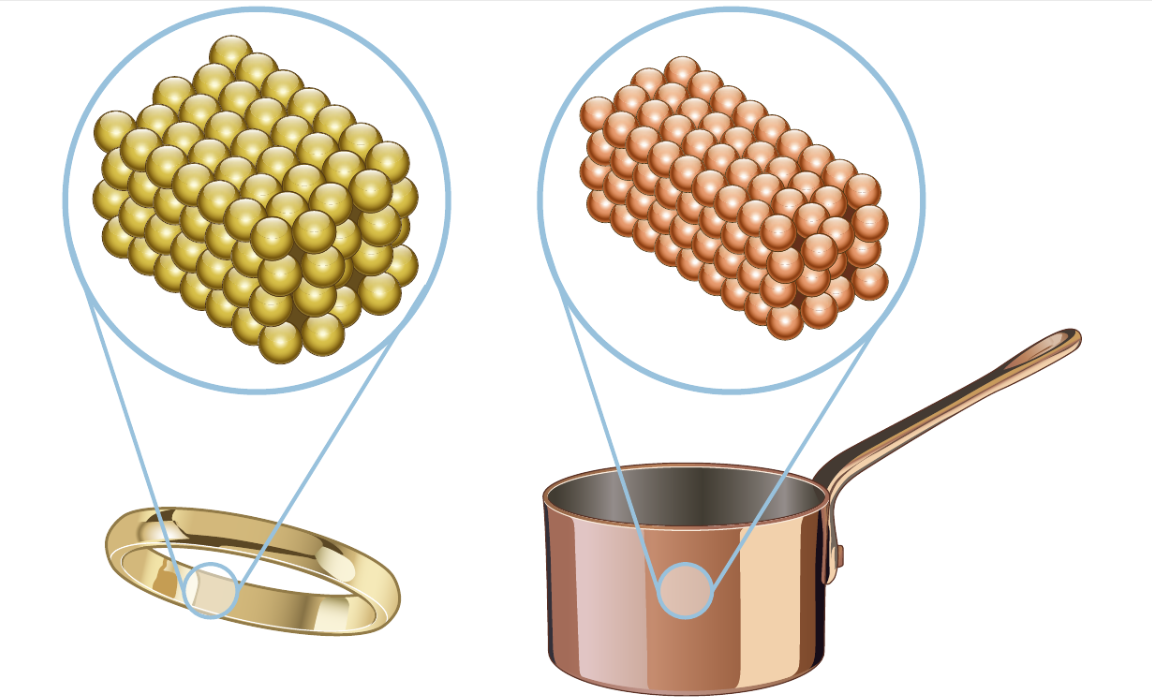 Gold ring
Copper saucepan
diamond
Carbon comes in different forms, for example, __________ and ________.
Diamond is very _____ and graphite is a lot ______.
The property depends on the ___________ of carbon atoms
graphite
hard
softer
arrangement
arrangement    hard     graphite   diamond     softer
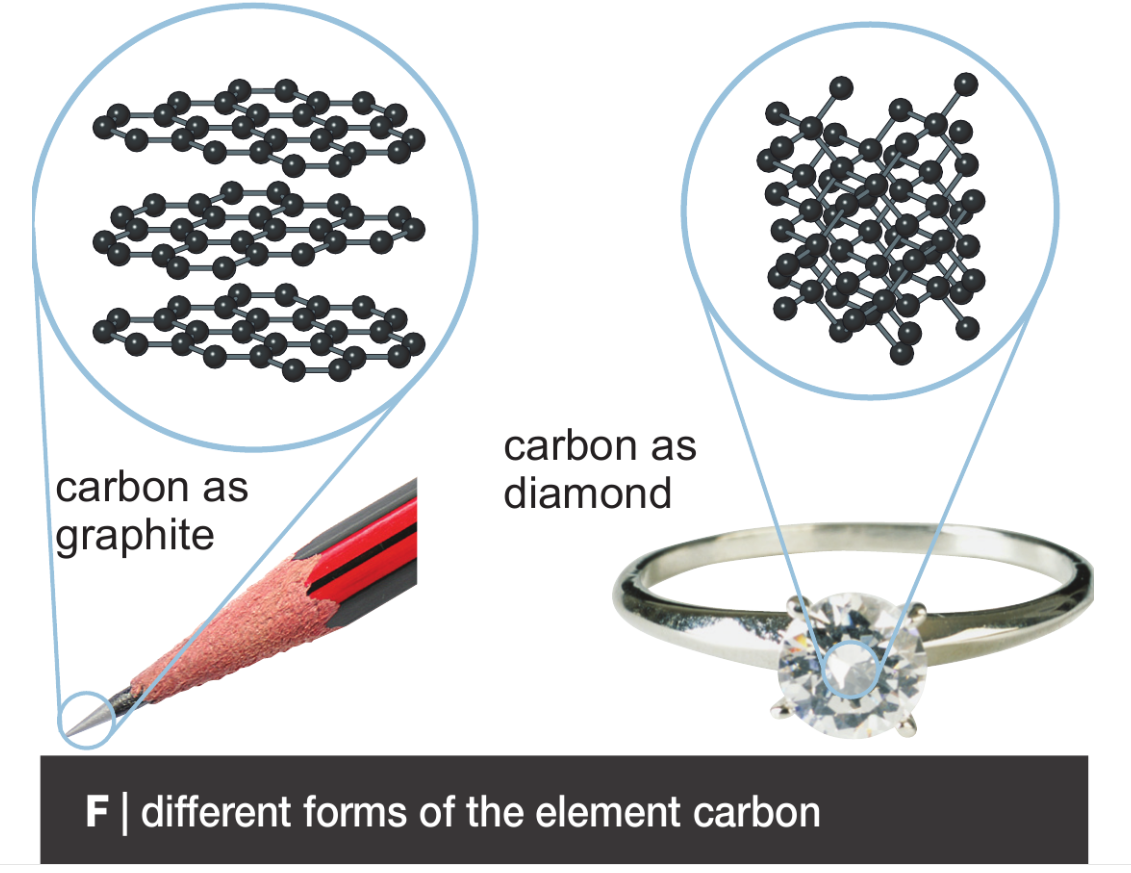 Read the BBC article and answer the following questions in full sentences
Find the names of five elements in a mobile phone.
Why is it a good idea to recycle mobile phones.
Name five elements with symbols based on old Latin names.
Your old phone is full off untapped precious metals
Your old phone is full off untapped precious metals
WHAT EXACTLY IS IN MY SMARTPHONE?
Smartphones are pocket-sized vaults of precious metals and rare earths. A typical iPhone is estimated to house around 0.034 g of gold, 0.34g of silver, 0.015g of palladium and less than one-thousandth of a gram of platinum. It also contains the less valuable but still significant aluminium (25g) and copper (around 15g).
WHAT EXACTLY IS IN MY SMARTPHONE?
Smartphones are pocket-sized vaults of precious metals and rare earths. A typical iPhone is estimated to house around 0.034 g of gold, 0.34g of silver, 0.015g of palladium and less than one-thousandth of a gram of platinum. It also contains the less valuable but still significant aluminium (25g) and copper (around 15g).
These are all present in relatively small amounts. But more than two billion people currently have a smartphone, and that number is projected to increase. What’s more, the concentration of some of these elements, such as gold and silver in a mobile phone is actually much higher than their concentration in an equivalent weight of ore. One tonne of iPhones would deliver 300 times more gold than a tonne of gold ore and 6.5 times more silver than a tonne of silver ore.
WHY IS THIS A PROBLEM?
These are all present in relatively small amounts. But more than two billion people currently have a smartphone, and that number is projected to increase. What’s more, the concentration of some of these elements, such as gold and silver in a mobile phone is actually much higher than their concentration in an equivalent weight of ore. One tonne of iPhones would deliver 300 times more gold than a tonne of gold ore and 6.5 times more silver than a tonne of silver ore.
WHY IS THIS A PROBLEM?
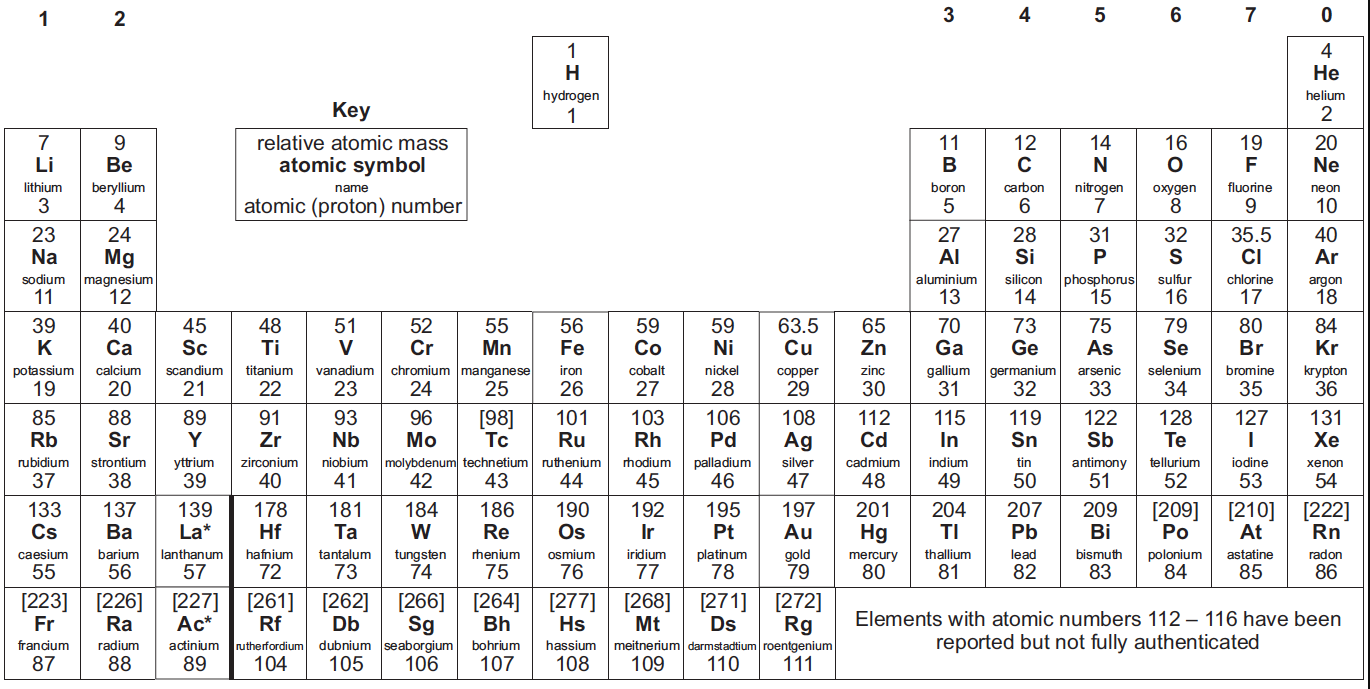 Elements mixtures and compounds
Elements mixtures and compounds
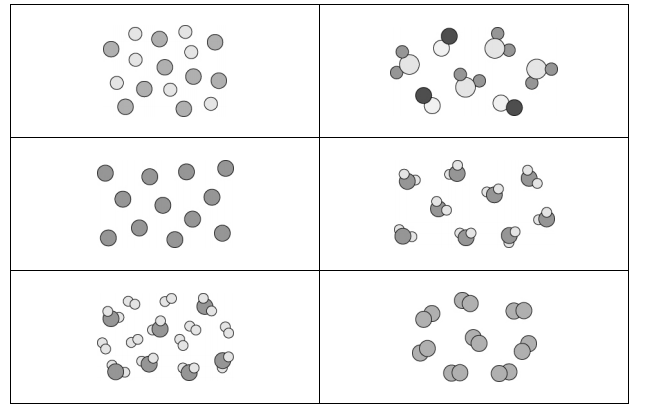 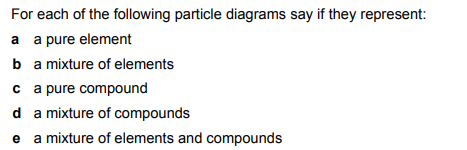 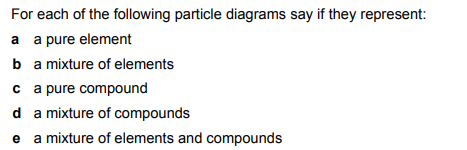